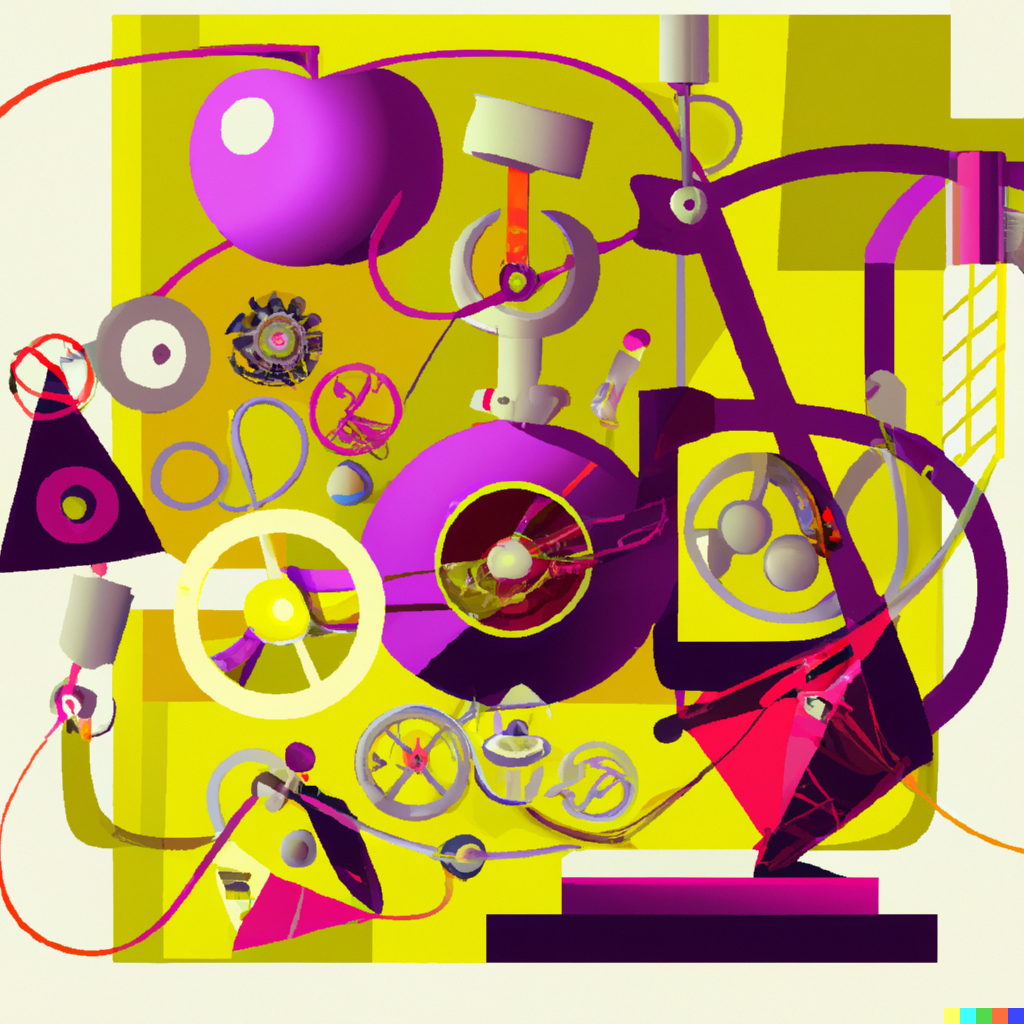 CS151Complexity Theory
Lecture 16
May 25, 2023
MAX-k-SAT
Missing link: first gap-producing reduction 
history’s guide
it should have something to do with SAT
Definition: MAX-k-SAT with gap ε
instance: k-CNF φ
YES: some assignment satisfies all clauses
NO: no assignment satisfies more than (1 – ε) fraction of clauses
May 25, 2023
CS151 Lecture 16
Proof systems viewpoint
May 25, 2023
CS151 Lecture 16
Proof systems viewpoint
May 25, 2023
CS151 Lecture 16
PCP
Probabilistically Checkable Proof (PCP) permits novel way of verifying proof:
pick random local test 
query proof in specified k locations
accept iff passes test

fancy name for a NP-hardness reduction
May 25, 2023
CS151 Lecture 16
PCP
May 25, 2023
CS151 Lecture 16
PCP
May 25, 2023
CS151 Lecture 16
PCP
May 25, 2023
CS151 Lecture 16
The PCP Theorem
Elements of proof:
arithmetization of 3-SAT
we will do this
low-degree test
we will state but not prove this
self-correction of low-degree polynomials
we will state but not prove this
proof composition
we will describe the idea
May 25, 2023
CS151 Lecture 16
The PCP Theorem
May 25, 2023
CS151 Lecture 16
Proof Composition (idea)
May 25, 2023
CS151 Lecture 16
Proof Composition (idea)
May 25, 2023
CS151 Lecture 16
Proof Composition (idea)
May 25, 2023
CS151 Lecture 16
The inner verifier
(if prover keeps promise to supply all quadratic fns of x)
May 25, 2023
CS151 Lecture 16
Quadratic Equations
May 25, 2023
CS151 Lecture 16
Quadratic Equations
Lemma: QE is NP-complete.
Proof: clearly in NP; reduce from CIRCUIT SAT
circuit C an instance of CIRCUIT SAT
QE variables = variables + gate variables
gi
gi
gi
… and gout = 1
z1
z2
z1
z2
z
gi – z = 1
gi – z1z2 = 0
gi – (1-z1)(1-z2) = 1
May 25, 2023
CS151 Lecture 16
Quadratic Functions Code
May 25, 2023
CS151 Lecture 16
PCP for QE
If prover keeps promise to supply all quadratic fns of x, a solution of QE instance…
Verifier’s action:
query a random linear combination R of the equations of the QE instance
Completeness: obvious
Soundness: x fails to satisfy some equation; imagine picking coeff. for this one last
Pr[x satisfies R] = 1/2
May 25, 2023
CS151 Lecture 16
PCP for QE
May 25, 2023
CS151 Lecture 16
PCP for QE
May 25, 2023
CS151 Lecture 16
PCP for QE
May 25, 2023
CS151 Lecture 16
PCP for QE
May 25, 2023
CS151 Lecture 16
PCP for QE
May 25, 2023
CS151 Lecture 16
The outer verifier
May 25, 2023
CS151 Lecture 16
May 25, 2023
CS151 Lecture 16
May 25, 2023
CS151 Lecture 16
May 25, 2023
CS151 Lecture 16
May 25, 2023
CS151 Lecture 16
May 25, 2023
CS151 Lecture 16
May 25, 2023
CS151 Lecture 16
May 25, 2023
CS151 Lecture 16
May 25, 2023
CS151 Lecture 16
May 25, 2023
CS151 Lecture 16